Standing Sentinel Over Innovation: The Importance of a Balanced and Effective IP System
2015 Chapman Law Review Symposium 
January 30, 2015
Orange, CA
Andrew C. Byrnes
Chief of Staff to the
Under Secretary of Commerce for IP & Director of the 
U.S. Patent and Trademark Office
1
From Silicon Valley to Washington, DC
2
From Silicon Valley to DC
3
An “All Hands On Deck” Moment for Innovation & IP
4
Significant Changes in IP
Visibility
Filings
Economic Importance
5
The Importance of a Balanced and Effective IP System
6
Perspectives on the System
It’s important to see the system from many sides

Innovation is not a scarce resource or a zero sum game

No one has cornered the market on innovation
7
[Speaker Notes: The idea: a limited time, government-backed monopoly will incentivize innovation by giving you the full economic benefit of your invention]
How do we know whether we’re standing sentinel over innovation or juststanding in the way?
8
The Constitution, on IP
“Congress shall have the power . . . 

To promote the Progress of Science and useful Arts, by securing for limited Times to Authors and Inventors the exclusive Right to their respective Writings and Discoveries”

- U.S. Const., Art. I, § 8
9
[Speaker Notes: The idea: a limited time, government-backed monopoly will incentivize innovation by giving you the full economic benefit of your invention]
President Lincoln, on Patents
“The patent system added the fuel of interest to the fire of genius.”
10
The Importance of Enforcement
“Fuel of interest” =

“Right to exclude others” =

Right to enforce the patent
11
POTUS: Reward Innovation
“[Y]ou want to have sufficient IP . . . that you are continually encouraging and rewarding innovation and creativity.  But you don't want those structures so tight, in terms of protecting that intellectual property, that that ends up being actually an inhibitor to people getting good information, folks coming up with new uses for existing information.” 

– President Obama, L.A. Town Hall on Innovation (10/9/2014)
12
The USPTO: America’s “Innovation Agency”
13
USPTO Mission
Fostering innovation, competitiveness and economic growth, domestically and abroad by 
delivering high quality and timely examination of patent and trademark applications, 
guiding domestic and international IP policy, and 
delivering IP information and education worldwide, 
with a highly skilled, diverse workforce.

Source: 2014-2018 USPTO Strategic Plan
14
Recent Successes
AIA Implementation
Reduced Patent Pendency and Backlog 
Maintained Optimum Trademark Pendency
One of the Best Places to Work in Federal Government (Partnership for Public Service)
15
Patent Enforcement: Benefits, Costs and Finding the Right Balance
16
Patent Litigation Costs
>$25M at risk: $5.5M
$1M - $25M at risk: $2.6M
<$1M at risk: $700,000

Defending vs. NPE suit modestly lower

Average total litigation costs across all varieties of patent infringement suits
Source: AIPLA Report of the Economic Survey 2013
17
Patent Litigation Costs
Responding to Complaint

Discovery

Experts

Trial
18
Strategic & Financial Asymmetry
Risk of patent counterclaims

Risk of disrupting relationships

Discovery burden and costs

Timing/amount of attorney’s fees
19
Asking the Right Question
What is the type of patent holder?

How does the patent holder intend to use the patent?

What is the type of accused infringer?
20
Asking the Right Question
Does the system prevent 
abusive behavior 
and facilitate innovation?
21
Ways To Achieve Balance
Legislation

Judicial Developments

Administrative/PTO Initiatives
22
USPTO Commitment to Quality
23
Aspects of Quality
Statutory Compliance

Accurate and Timely Examination

Encourages More Innovation
24
Enhanced Patent Quality Initiative
“All Hands On Deck”

Existing Initiatives
+
Additional Improvements Following Public Input
25
Quality: What We’re Doing Now
Improved patent claim clarity
Increased scrutiny
Targeted training/section 112(f)
Glossary pilot
Expanded technical training for examiners
International harmonization
Patent Prosecution Highway
Common Citation Document
26
Quality: What We’re Doing Now
Prior art crowdsourcing
Third-party prior art submission program
Non-patent literature
Guidance re using crowdsourced prior art

IT improvements
Patents End to End

Pro bono & pro se assistance
27
Quality: What’s Next?
Initiative Core Elements
Prosecution products and services
Customer service
Measurement of Quality

PTO is Looking At Quality From Every Angle
28
Quality: What’s Next?
Public Input
Quality Summit 
Discussions Around the Country
Federal Register Notice Coming Soon

Deputy Commissioner for Patent Quality
29
Patent Trial & Appeal Board
30
Post-Grant Trial Proceedings
Faster

More Efficient

Less Expensive
31
AIA Progress (as of January 1, 2015)
AIA Monthly Filings
FY 2014: 1,494 total petitions
32
AIA Progress (as of January 1, 2015)
AIA Petition Dispositions
33
Inter Partes Review Petitions Terminated to Date (As of 1/15/2015)
20,206 Claims in 617 Petitions
9,048 Claims Challenged(617 Petitions)
11,158 Claims Not Challenged
2,934 Claims Challenged but Not Instituted(32% of Claims Challenged)
6,114 Claims Instituted
(68% of Claims Challenged)
(425 Petitions)
893 Claims Cancelled or Disclaimed (Non-PTAB)
(15% of Claims Instituted, 10% of Claims Challenged)
2,176 Claims Found Unpatentable
(36% of Claims Instituted, 
24% of Claims Challenged)
(173 Petitions)
643 Claims Found Patentable by PTAB
(10% of Claims Instituted, 7% of Claims Challenged)
2,402 Claims Remaining Patentable
(39% of Claims Instituted, 27% of Claims Challenged)
34
Public Input & Next Steps
2014: Public feedback on post-grant review proceedings

Early 2015: Initial modifications

Later in 2015: More involved changes 

Ensure proceedings are efficient and fair
35
APJ Hiring
FY2015 Goal: 60 additional APJs

Announcements on USAJOBS.gov

Locations
Alexandria, VA
Dallas
Denver
Detroit, MI
Silicon Valley
36
Promoting American Business Abroad
37
Promoting Exports
80% of world’s purchasing power overseas

PTO Efforts
IP attaches
Support trade negotiations

Trade Promotion Authority
New trade agreements, e.g., Trans-Pacific Partnership
38
Education and Outreach
39
Stakeholder Engagement
Seeking Public Input on Key Issues

Many Ways to Participate

Examples from recent months
PTAB AIA Post-Grant Review Proceedings
Subject Matter Eligibility Interim Guidelines
Trade Secret Symposium
Copyright Green Paper Convenings
Prior Art Crowdsourcing Roundtable
40
New Tools
Online Patent Litigation Toolkit
Regional Offices
Open in Permanent Locations (APJs + Examiners)
Denver
Detroit
Open in Temporary Locations/Permanent in 2015 (APJs only for now)
Dallas
Silicon Valley
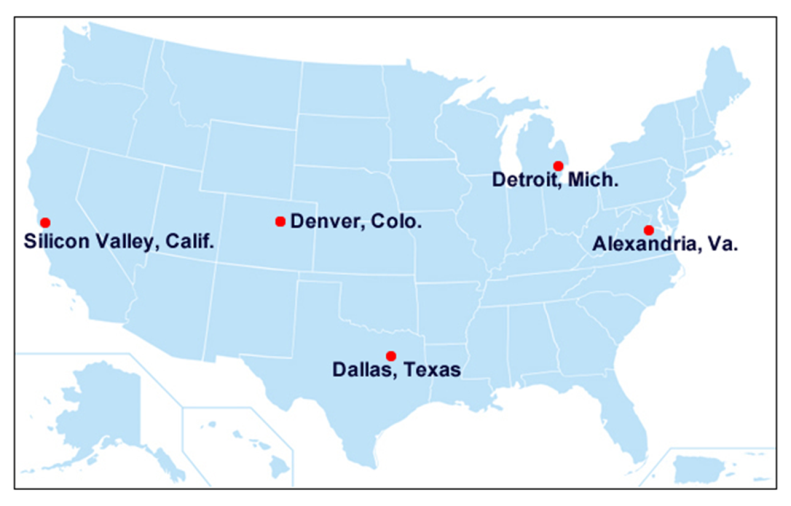 41
Your Engagement Is Critical
42
Take Your Seat at the Table
43
Thank You
Andrew C. Byrnes
Chief of Staff, USPTO
Phone: (571) 272-3500
Andrew.Byrnes@uspto.gov
44